Click to 
start
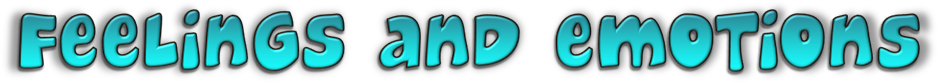 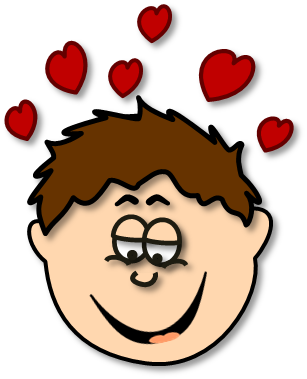 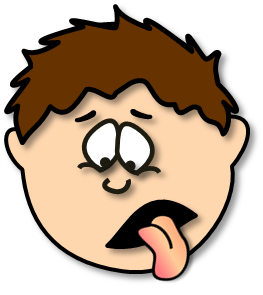 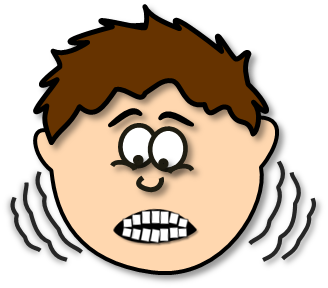 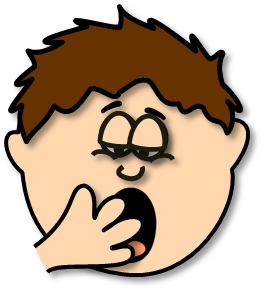 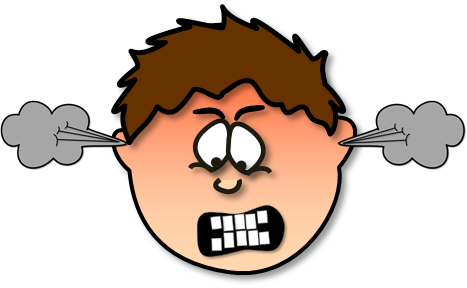 sleepy
disgusted
In love
furious
cold
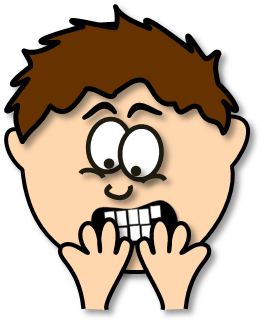 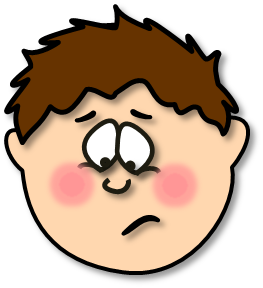 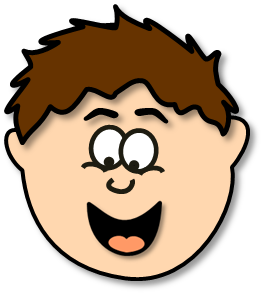 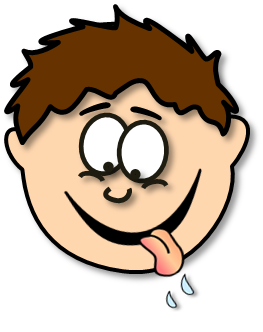 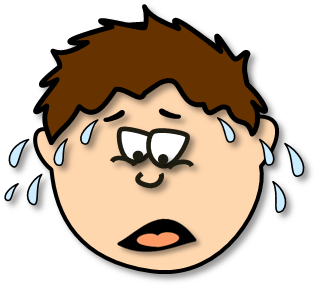 happy
shy
hungry
hot
scared
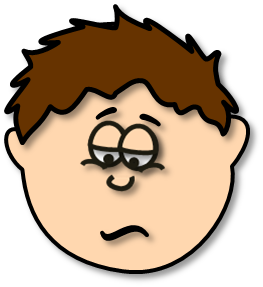 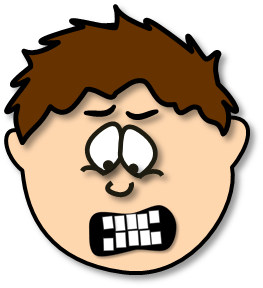 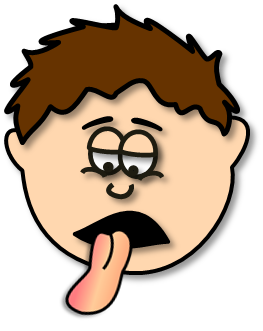 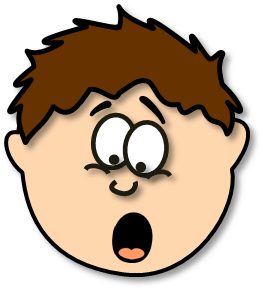 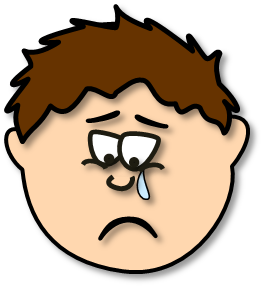 sad
surprised
angry
bored
exhausted
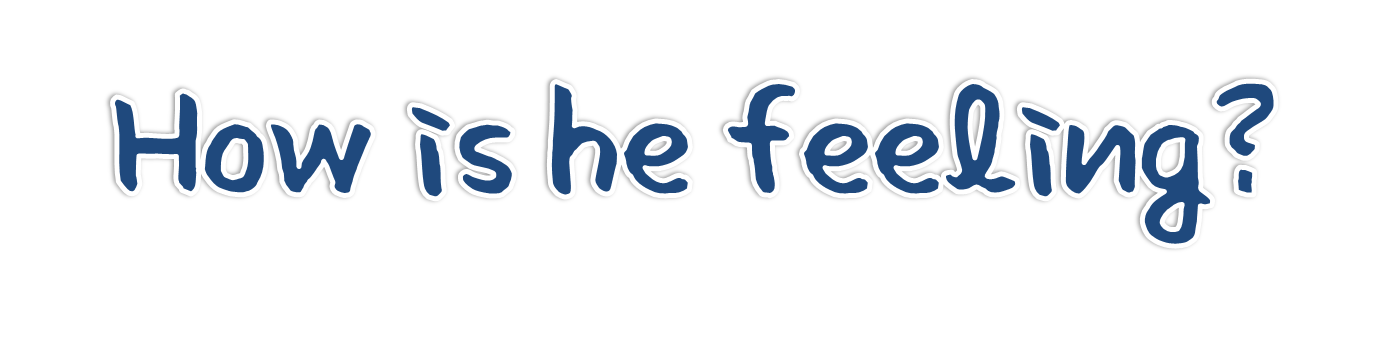 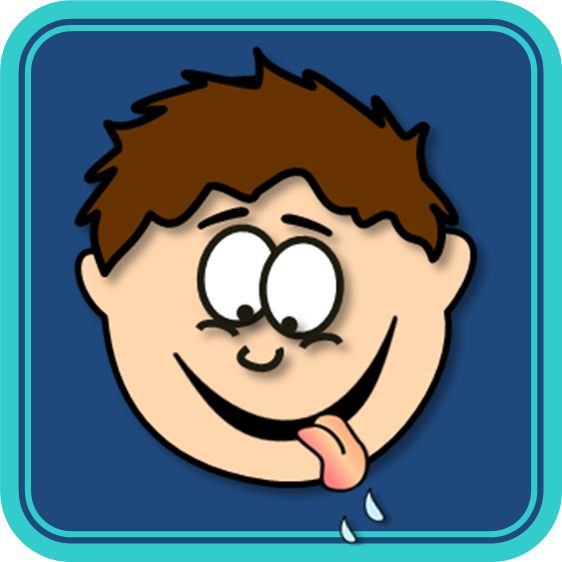 He’s thirsty.
He’s hungry.
He’s cold.
great
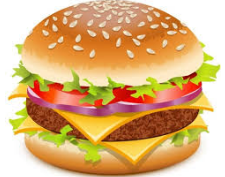 next
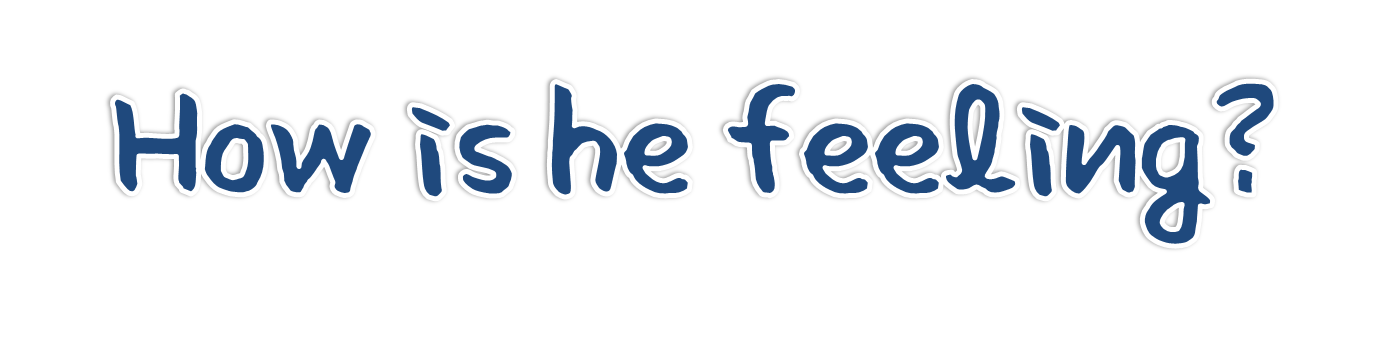 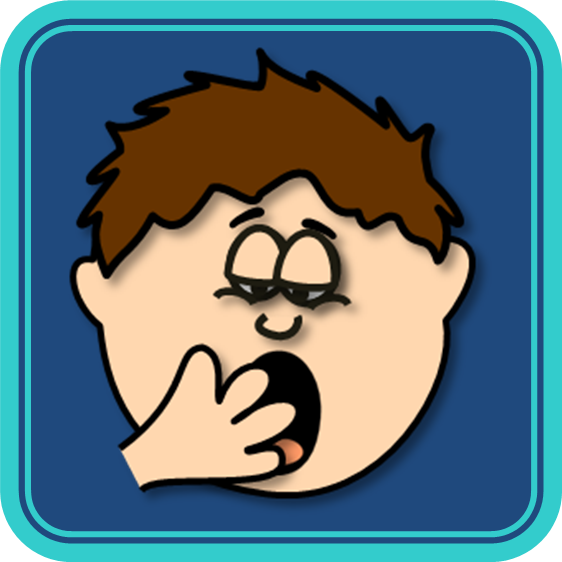 He’s sleepy.
He’s happy.
He’s angry.
great
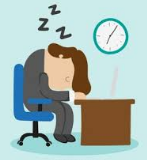 next
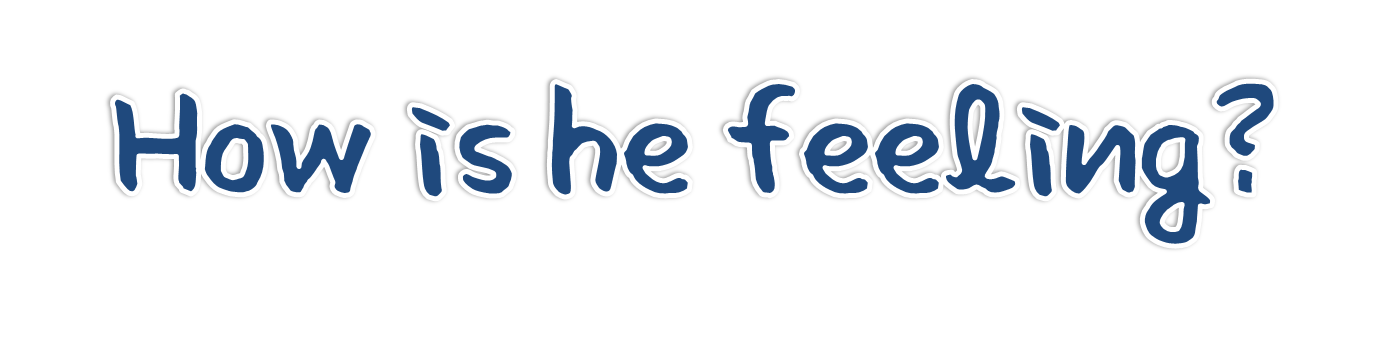 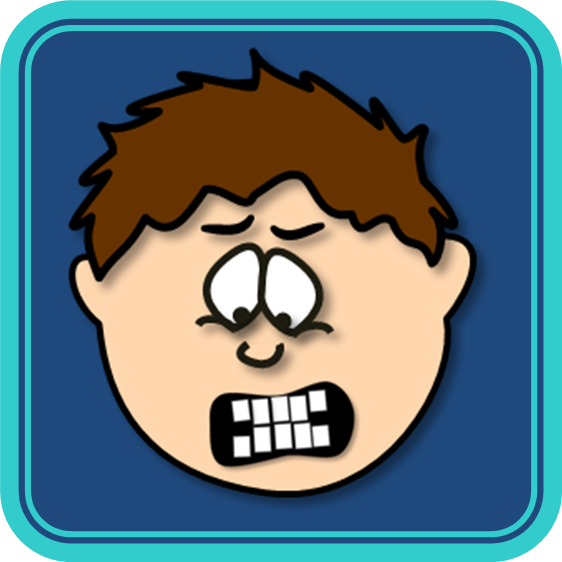 He’s hot.
He’s shy.
He’s angry.
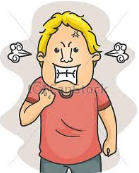 great
next
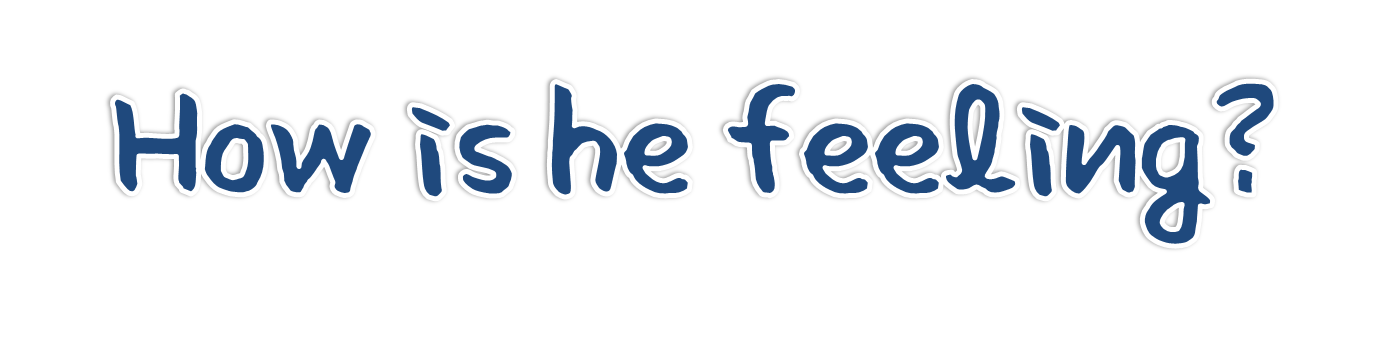 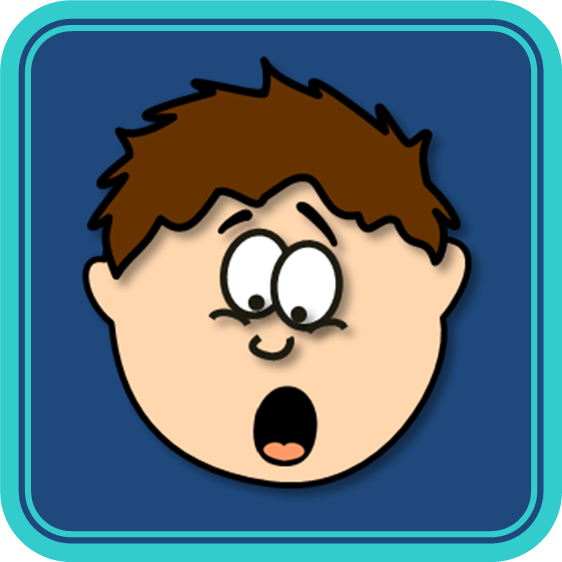 He’s surprised.
He’s tired.
He’s bored.
great
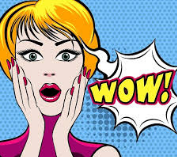 next
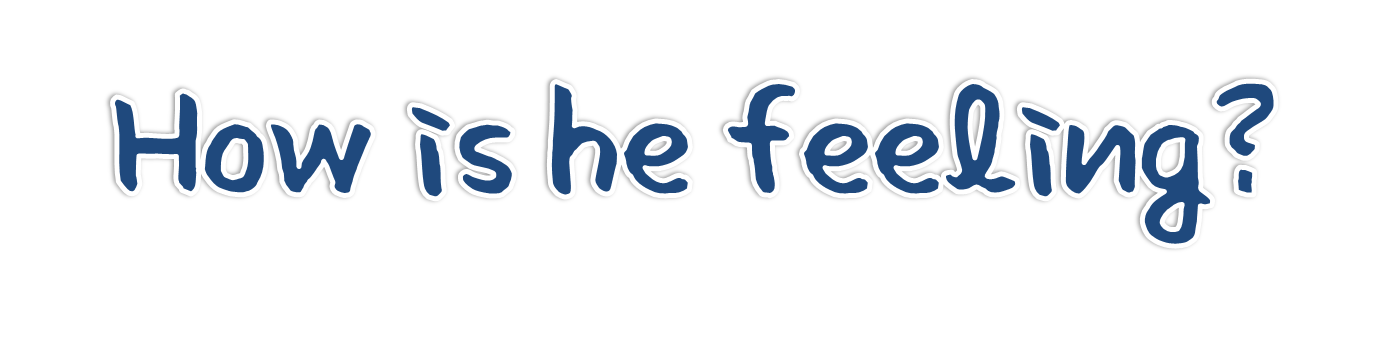 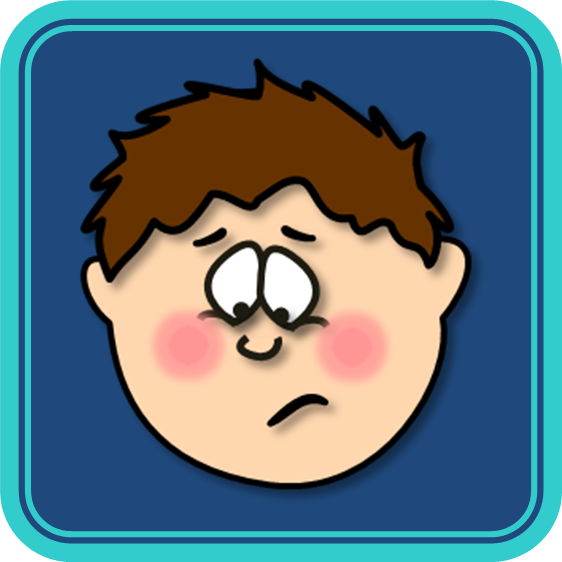 He’s scared.
He’s disgusted.
He’s shy.
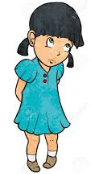 great
next
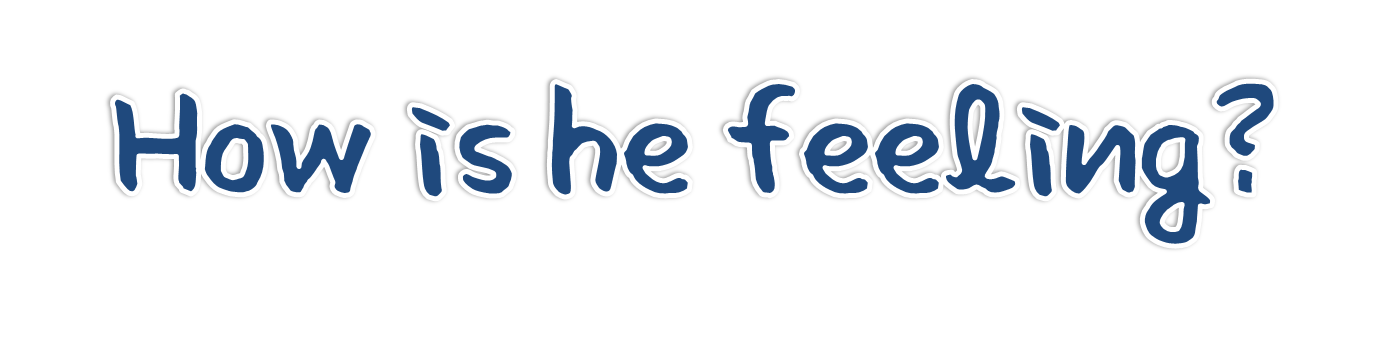 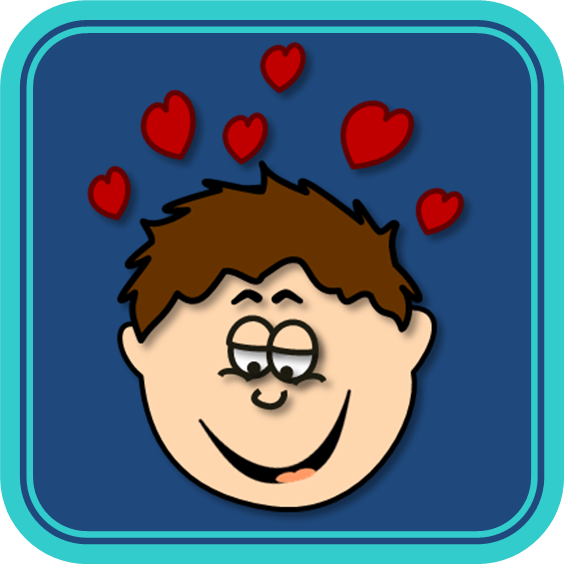 He’s in love.
He’s frustrated.
He’s bored.
great
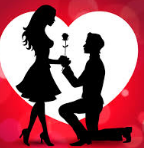 next
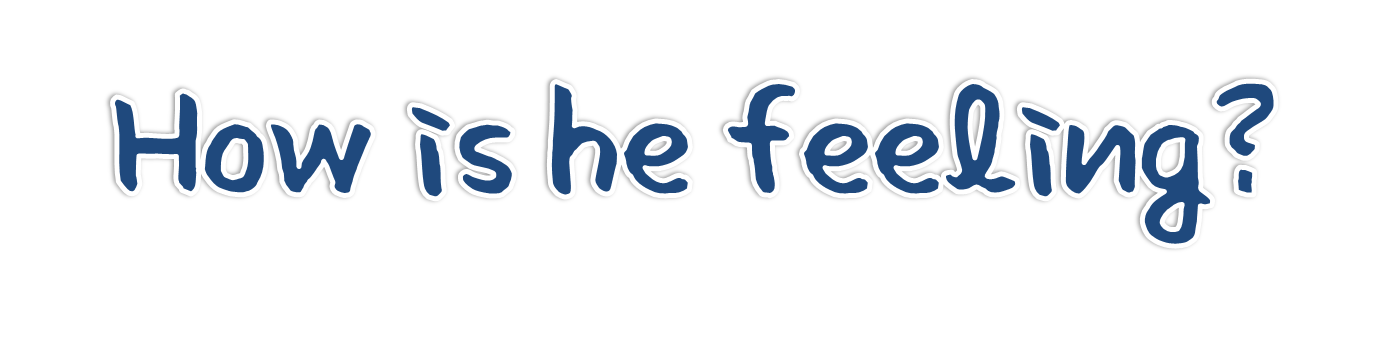 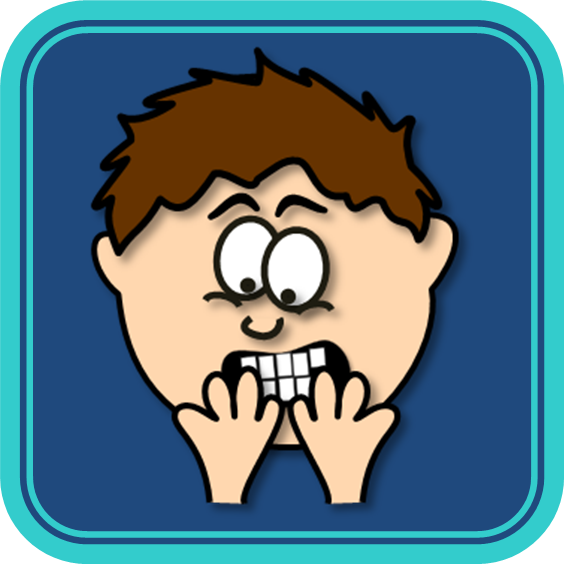 He’s angry.
He’s scared.
He’s sad.
great
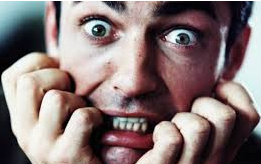 next
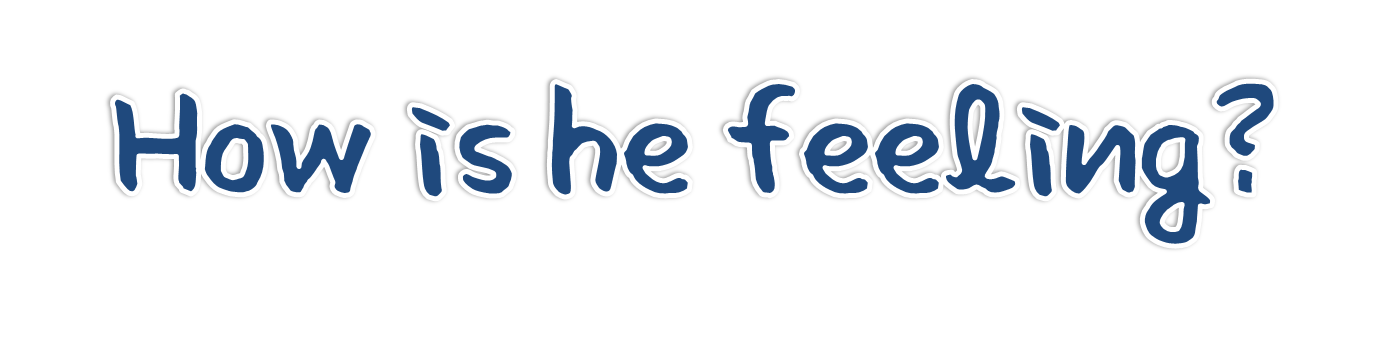 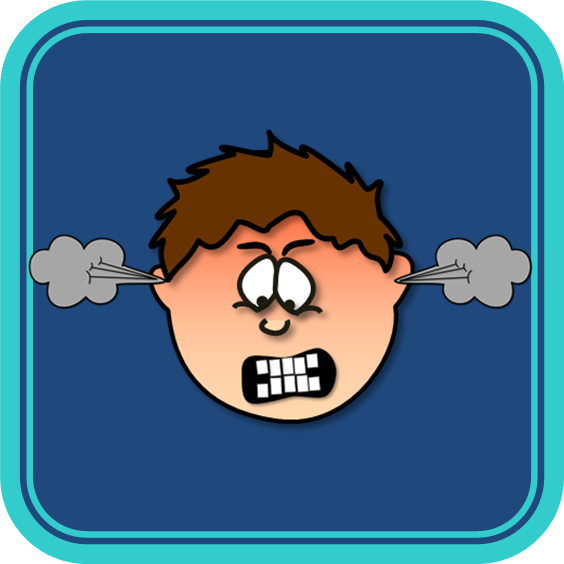 He’s furious.
He’s cold.
He’s hot.
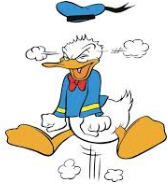 great
next
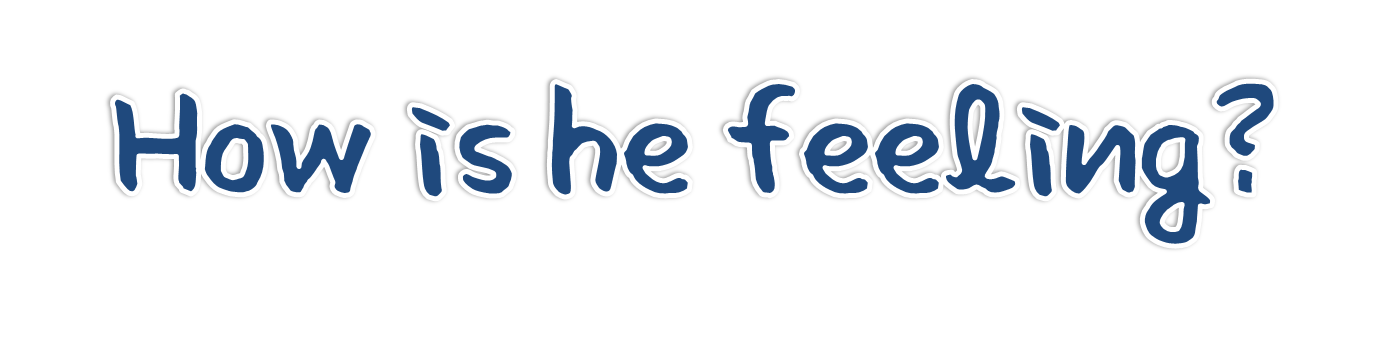 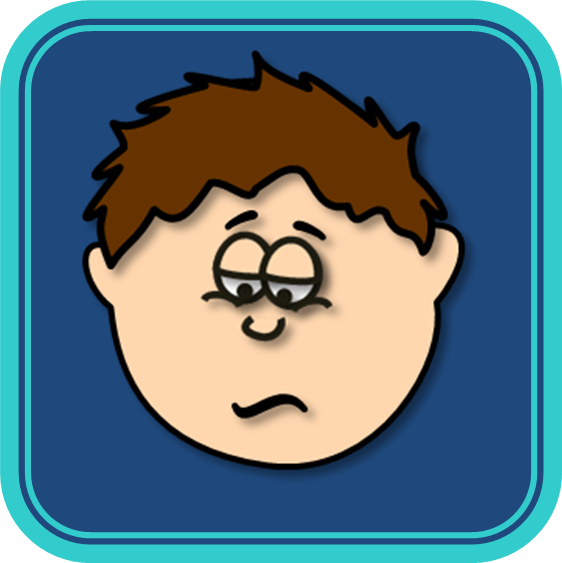 He’s hot.
He’s happy.
He’s bored.
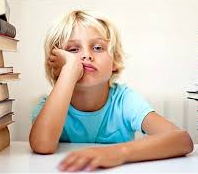 great
next
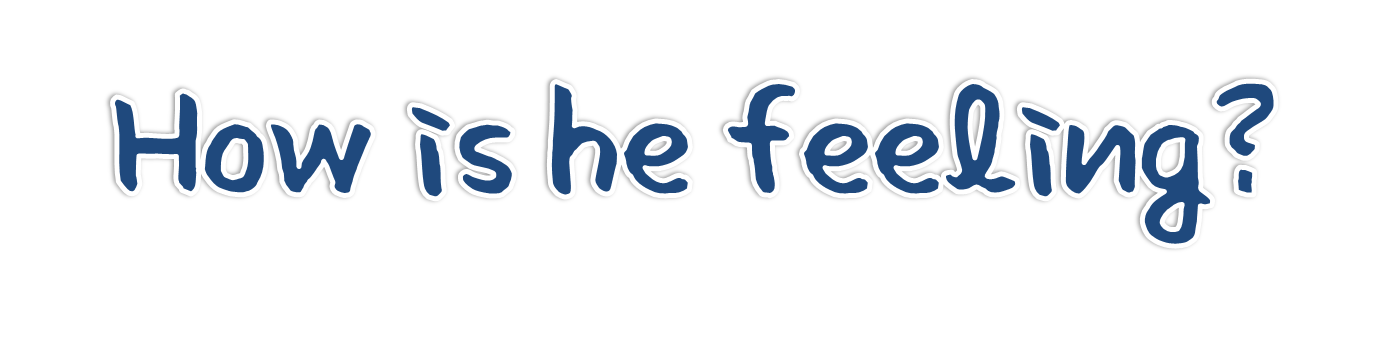 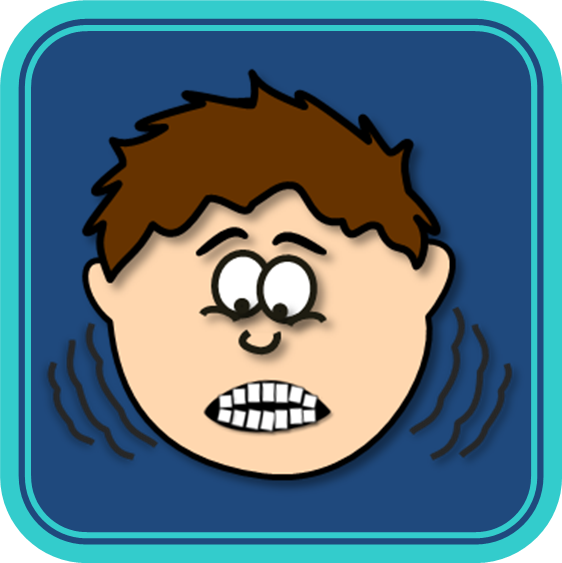 He’s cold.
He’s sleepy.
He’s in love.
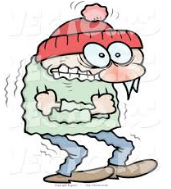 great
next
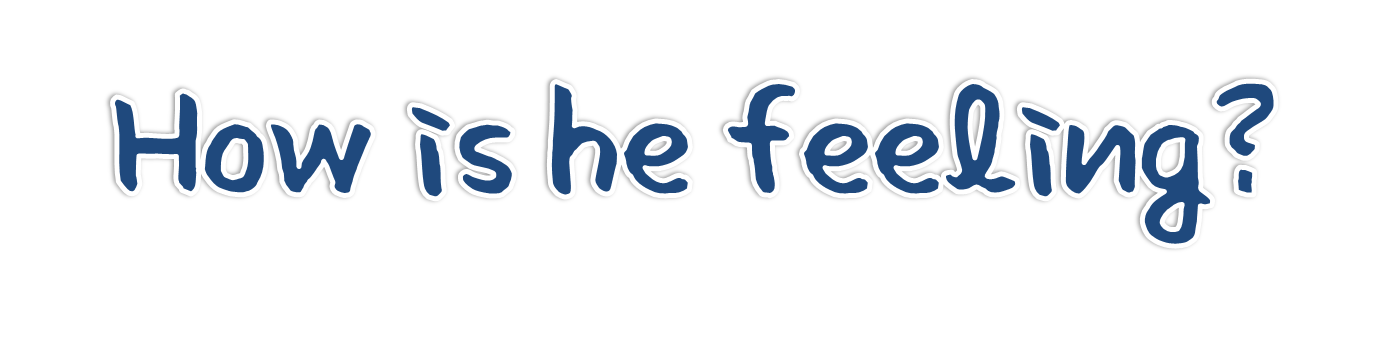 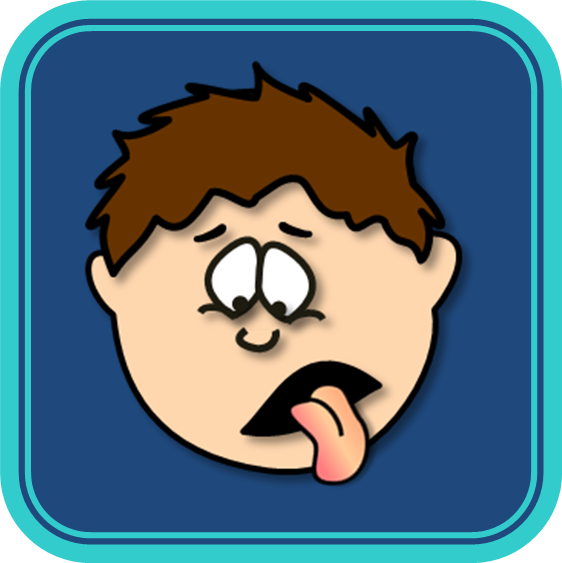 He’s happy.
He’s scared.
He’s disgusted.
great
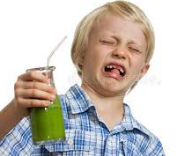 next
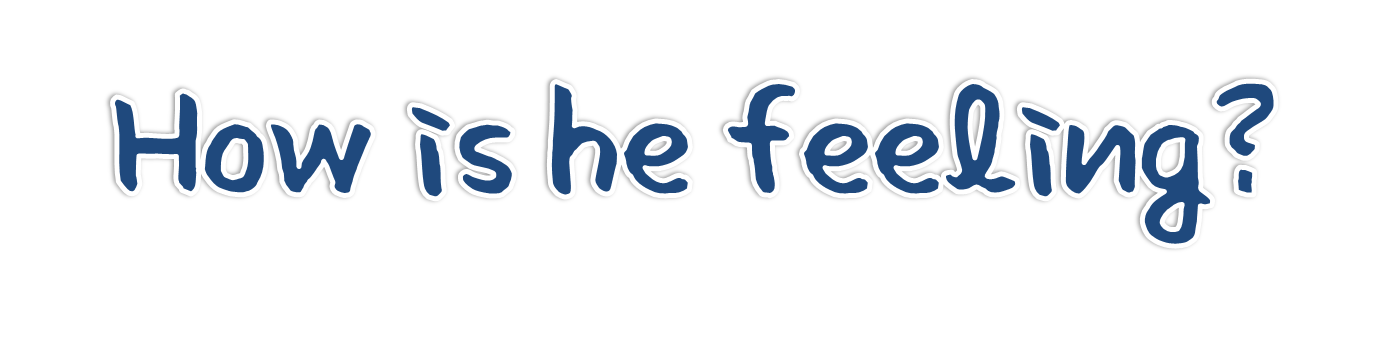 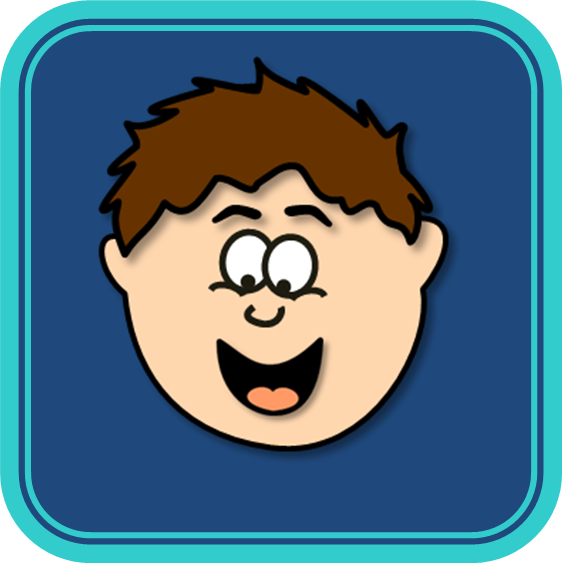 He’s happy.
He’s sad.
He’s shy.
great
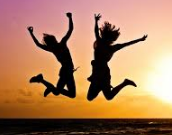 next
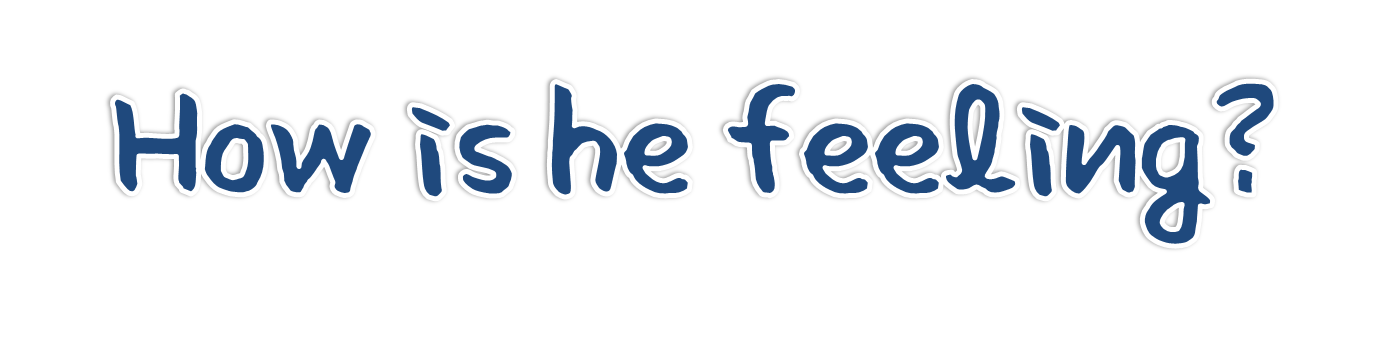 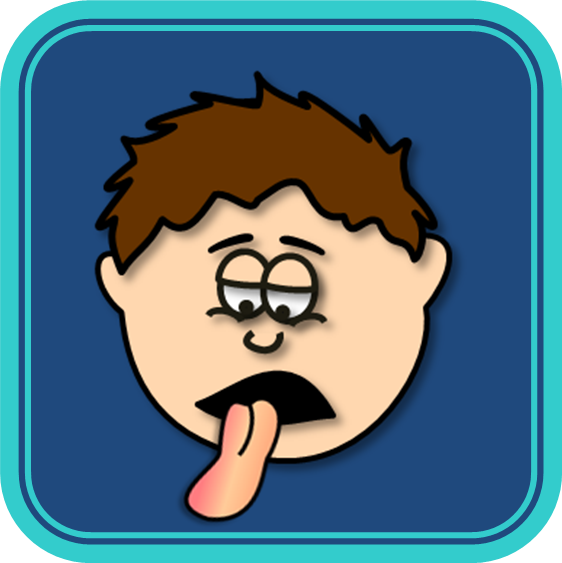 He’s surprised.
He’s exhausted.
He’s angry.
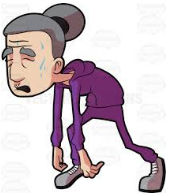 great
next
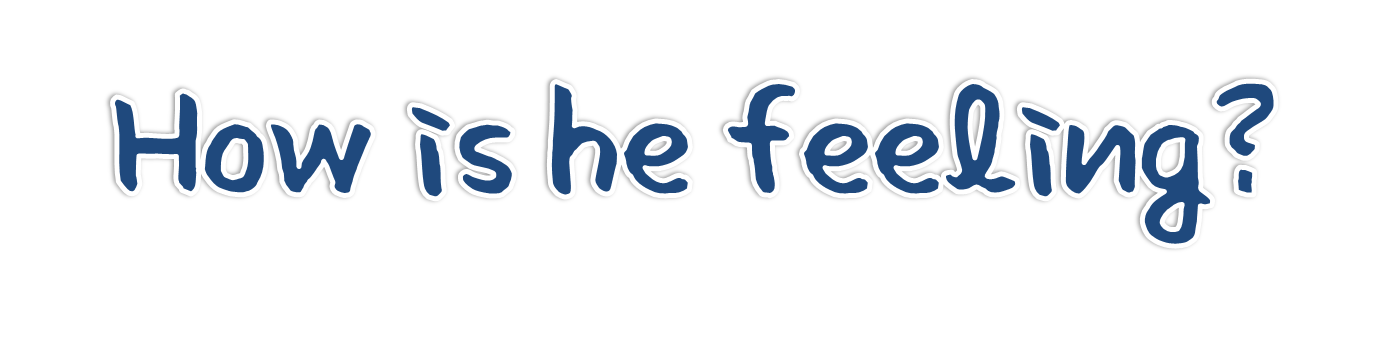 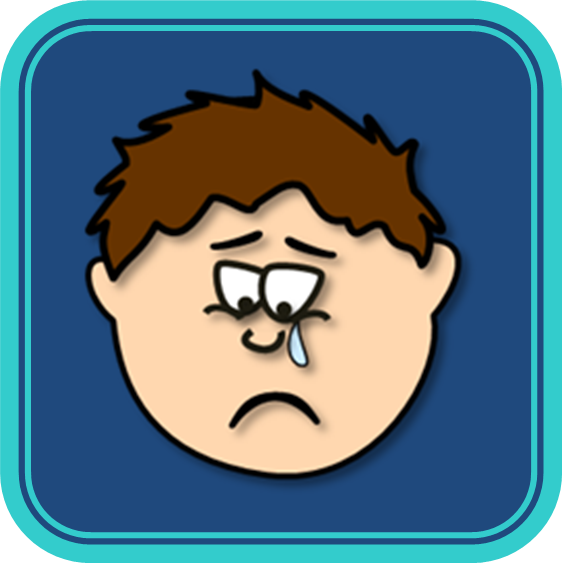 He’s cold.
He’s sad.
He’s sleepy.
great
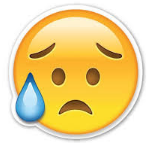 next
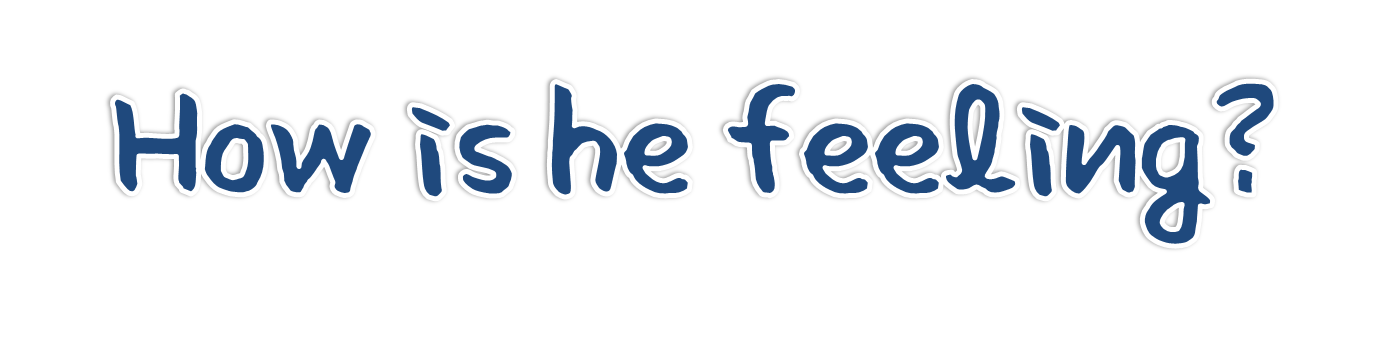 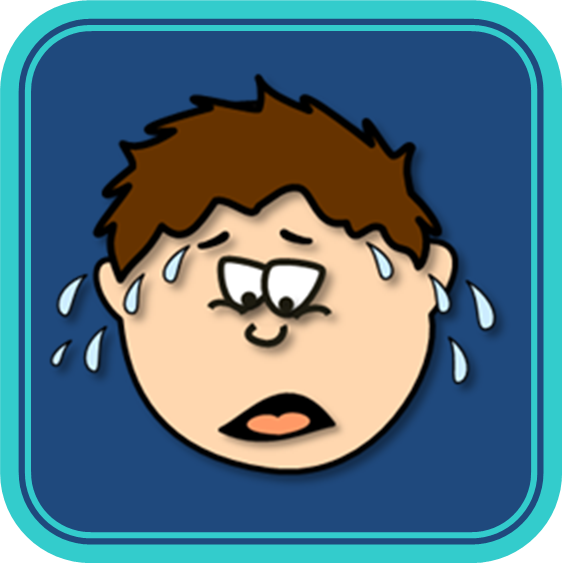 He’s hot.
He’s furious.
He’s hungry.
great
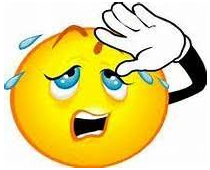 The end
Quiz 
Time!
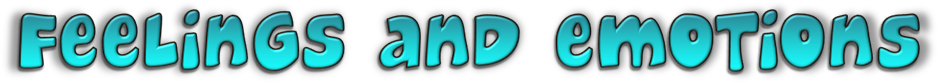 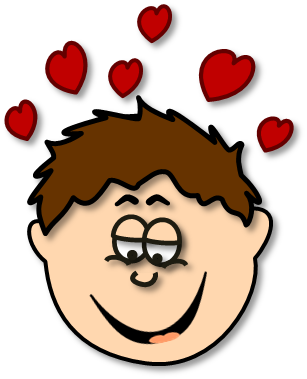 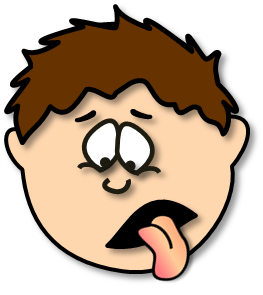 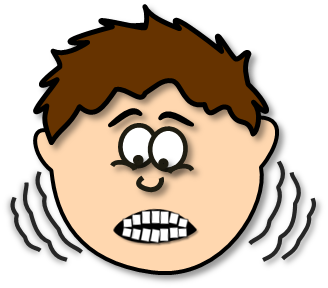 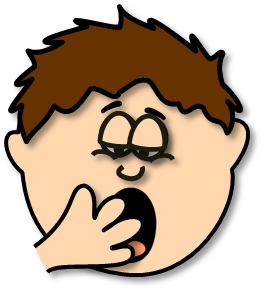 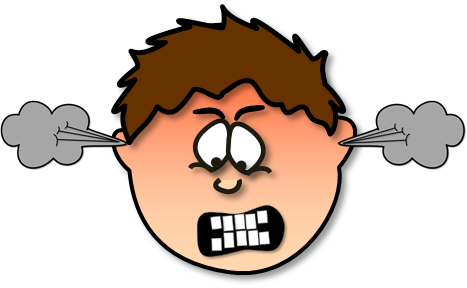 sleepy
disgusted
In love
furious
cold
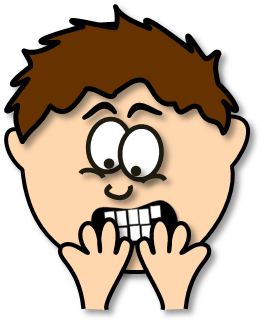 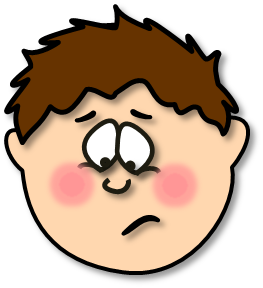 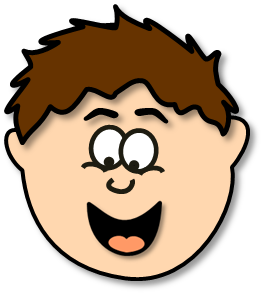 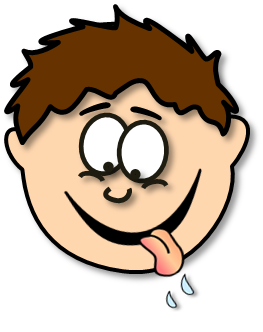 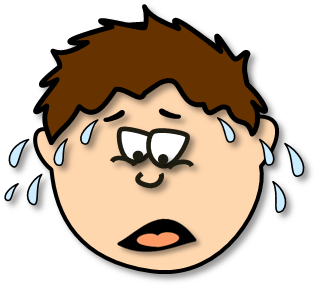 happy
shy
hungry
hot
scared
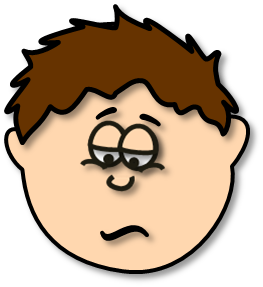 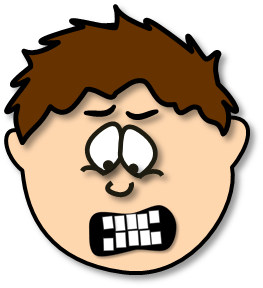 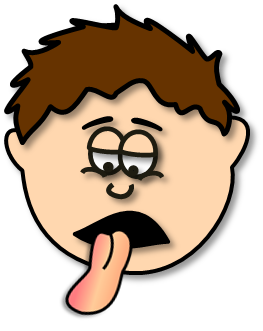 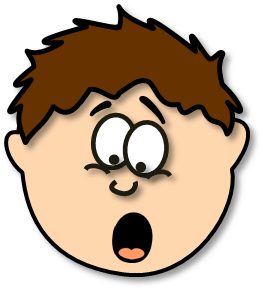 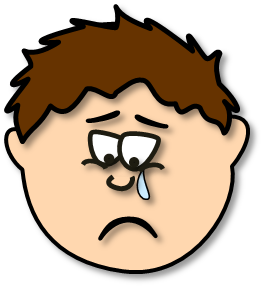 sad
surprised
angry
bored
exhausted